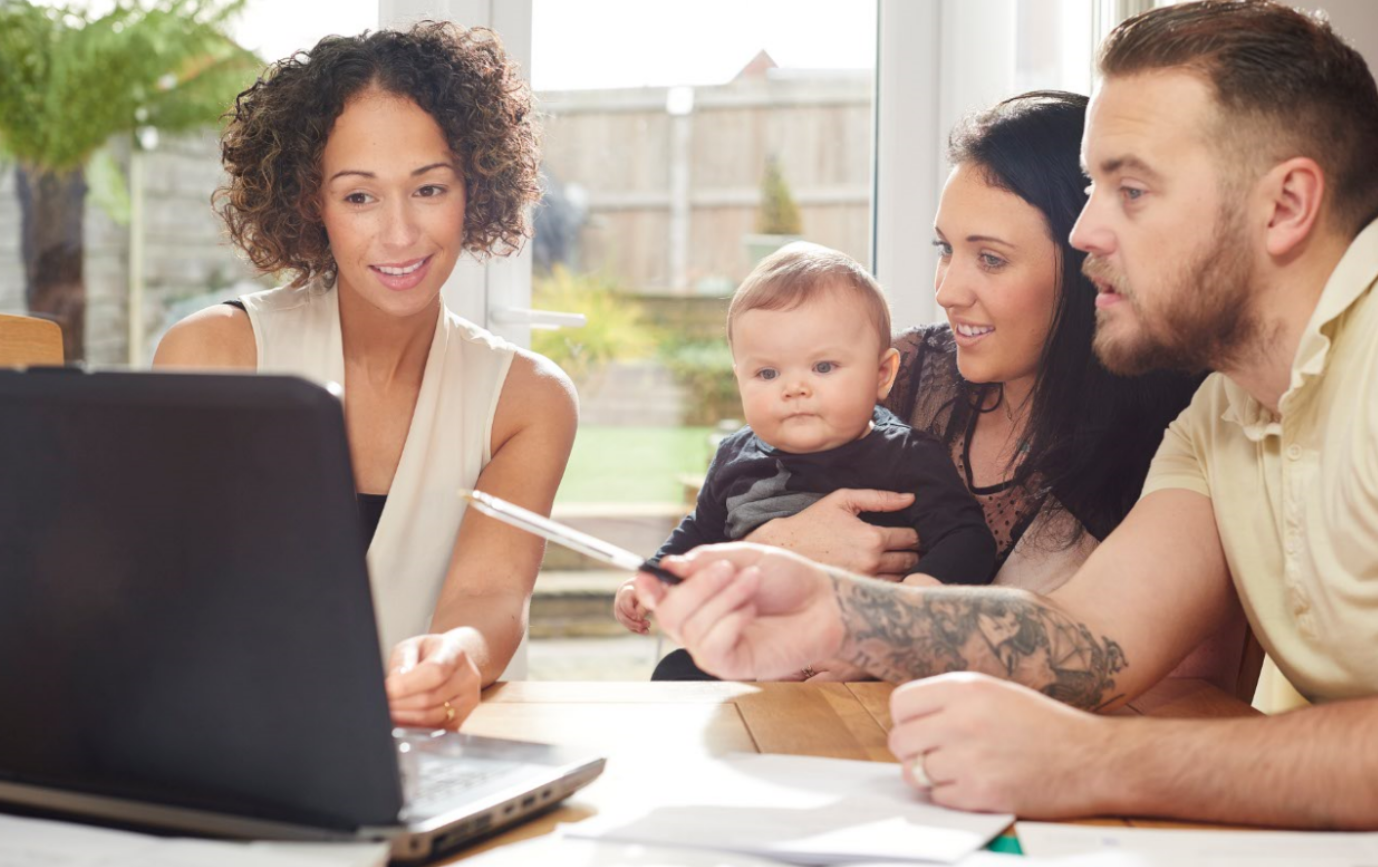 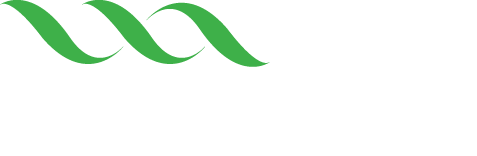 STRENGTHENING THE INTEGRITY OF NZ’S FINANCIAL MARKETS
LIAM MASON  |  FINANCIAL MARKETS LAW CONFERENCE  |  22 OCTOBER 2020
MARKET IMPACTS OF COVID
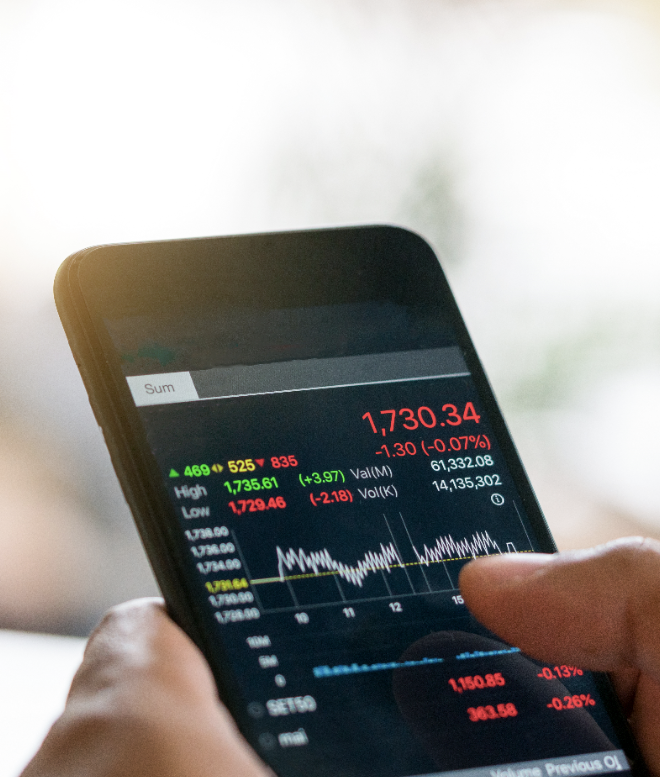 Market slump Feb/March 
Record numbers switching out of higher-risk KiwiSaver funds
Influx of retail investors entering markets
Big increase in KiwiSaver hardship withdrawal applications
Scams & Cybercrime surged
A few trying to take advantage of crisis…
[Speaker Notes: Wiped year’s profit off NZX – more like 2 years off major international markets.
[As ever, not widely anticipated] – VIX index hit highest ever close, just pipping height of financial crisis
	Climbed dramatically from Feb 20th to March 16, peaking at 82.7
	Dropped steadily from there through April and May, then fairly steady since between 20-29 (cf, 15-17 for 	months prior).
Markets worldwide since recovered and growing strongly

Over 230,000 people switched KiwiSaver schemes - $1.5 billion flowed out of balanced and growth funds into conservative and cash investments:
33,371 made 2 switches
6,982 made 3 switches
2,531 made 4 switches
2,097 made 5 switches…

At about the same time, retail investors piled into the markets - estimated that more than 250,000 New Zealanders are using Sharesies, Hatch and InvestNow, with three-quarters of users aged 25-44. The FMA has been engaging with each of the platforms to understand how they are helping this new wave of investors understand the fundamentals of investing and navigate the landscape.  Mirrors trends overseas – millions of new investors entering US and Australian markets – creating several “mini-bubbles” (Hertz driven up from .79 to $5.50, after filing for bankruptcy, driven by Robinhood investors – now around $2)

KS hardship withdrawals – weekly volume nearly doubled – numbers likely to come through later in the year.  Big challenge for managers and supervisors – coped well.

Scams – 45% increase in FMA warnings about scams compared to same period last year.
	Many taking simpler routes – faking FSPR registration, stealing identity of FSPR, stealing ID of NZ registerre4d company, or (a few) registering company with bogus details

A few companies decided to make hay – FMA signaled early on that would have no tolerance for anyone taking advantage of CoVID-19 or the economic uncertainty.  Issued warnings to Chinese investors after seeing several WeChat advertisements for health insurance suggesting that coverage was needed to get testing or treatment for Covid-19 in NZ.]
INSIGHTS FROM THE MARKET ON COVID
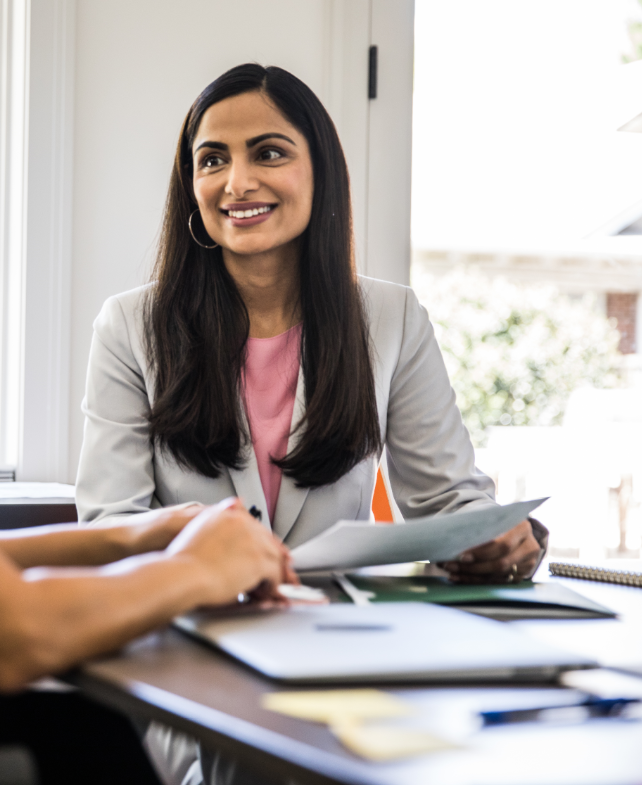 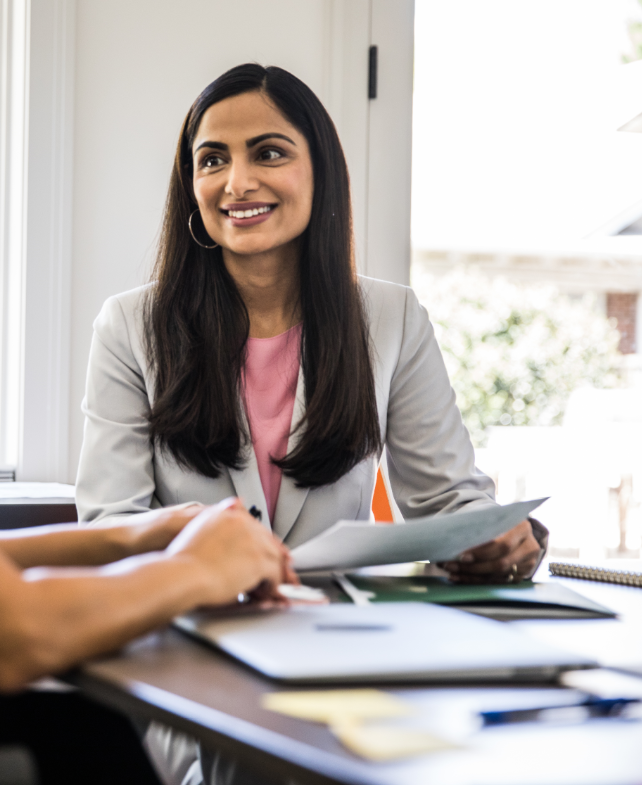 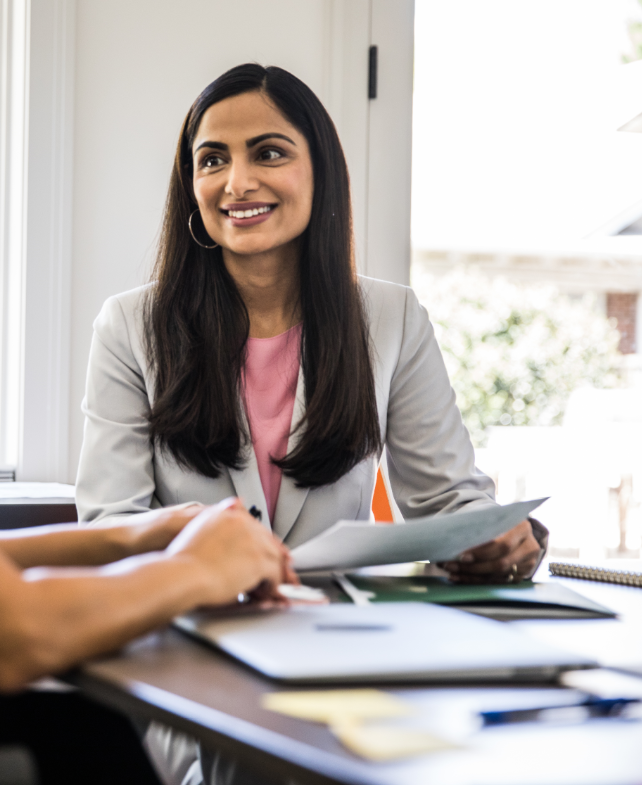 Proactive identification and engagement with potentially vulnerable customers
FMA expectations set out in letters to CEs
Business continuity plans enacted – weaknesses identified and addressed
Enhanced focus on cyber-security
[Speaker Notes: By and large, very pleased with efforts made by market participants.

FMA held weekly phone calls with major fund managers, banks, and insurers – gave us valuable insights into pressures market participants were feeling and the pinch points that we could help with.

In particular, huge increase in customer engagement – several firms had to redeploy staff to call centres and engagement dutiesw to cope with demand in excess of 3 times normal.

Sent letter to CEs of all licensed firms in April, both to acknowledge the pressure they were under and the positive responses we’d seen and also to set out our expectations for continued good conduct, including paying close attention to changed circumstances of customers.  Followed with specific letter for insurance CEs.

Issued guidance on customer vulnerability, urging firms to take a broader view of the characteristics of vulnerability, and to ensure that staff were trained and able to identify, assess, and address vulnerability.

We saw that many firms triggered their business continuity plans when the country went into Alert Level 4 – and some realised that they hadn’t planned to manage through a sustained period without access to premises – again saw rapid adaptation and  adjustment.

The move to remote working brought renewed concerns about cyber security, and we saw an increase in phishing, malware, and ransomware attacks across the sector, although no serious successes that we know of…]
KIWISAVER – TESTING TIMES
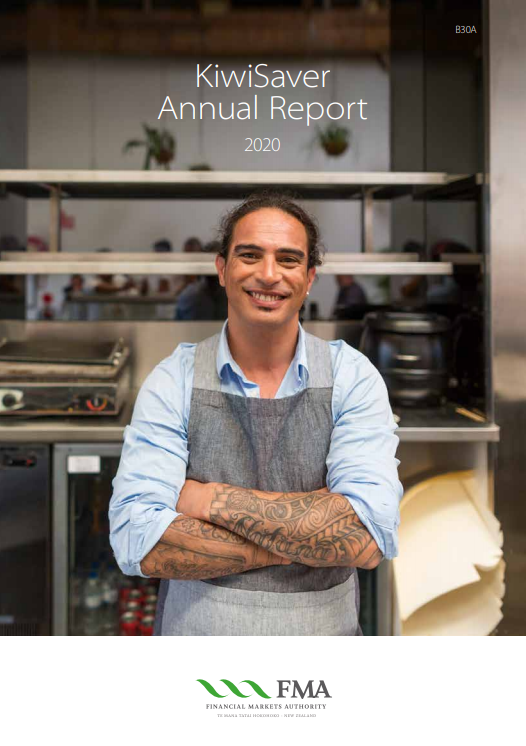 Value of contributions – total funds up 8.7% to $62 billion
Investment earnings:  -$820.9 million – first time many have seen losses in the KiwiSaver
Fees collected rose 12.3% - $530 million
54% increase in fund switches
120% increase in lump sum contributions – up to $1.61 billion
Other firsts – retirement projections; open to over 65s
Value for money:  FMA research – active vs passive management – guidance proposed on “not unreasonable” fees test
[Speaker Notes: FMA undertaking research with a number of providers to help us to understand switching behavior – also what tactics from providers were effective to help investors pause and reflect]
FMA SUPERVISION INSIGHTS
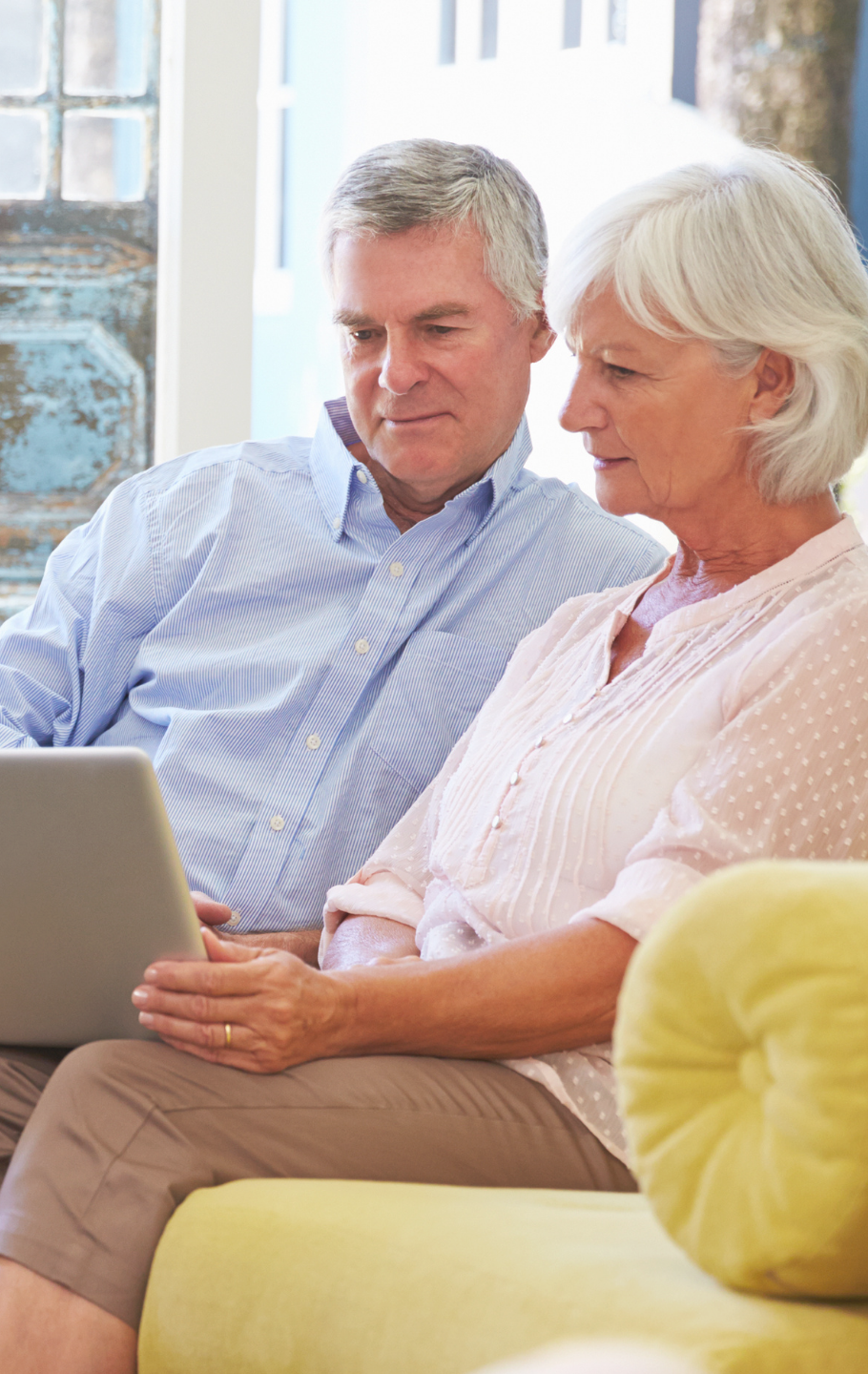 Good progress but weaknesses across regulated sectors in:
governance and oversight
conduct and culture
compliance assurance programmes
compliance and controls
Firms need to constantly assess conduct and culture to ensure good customer outcomes
No excuses for conduct that risks harm to customers and market integrity
[Speaker Notes: First time we’ve reported on the collected insights from our monitoring and supervision work – based on more than 135 monitoring engagements, 180 misconduct reports, 20 significant cases, and 10 formal investigations.

Admittedly focuses on weaknesses – thinking about how to also recognise examples of good practice.

Summarised key themes:

G&C – lack of independence, inadequate information provided to Board, lack of independence, poor focus on risk management, inadequate DD and oversight of outsourced activities.

C&C – similar themes – starts with information collection and flows to senior management and board, lack of Board attention, many firms hadn’t assessed themselves against FMA conduct guide.

Report is intended to help firms to think about areas for improvement that they might have – but includes clear message, as we’ve delivered already in respect of AML, that we feel licensed firms should now have a good handle on their obligations and our expectations, and a warning that we are in future more likely to thing about formal action where we see firms not meeting standards.]
COFR AGENCY COORDINATION
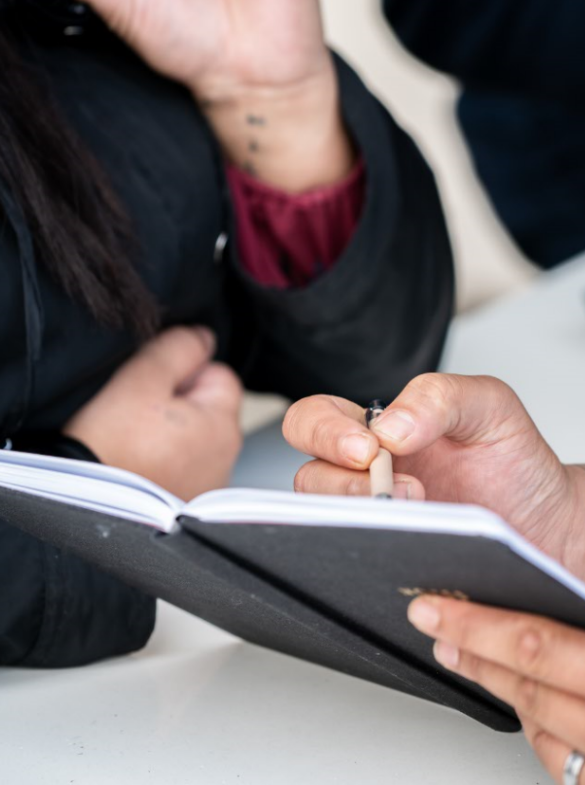 High level of engagement between regulators to support economy and industry
Most financial entities confirmed as essential services
Deferred regulatory actions including legislation work, onsite monitoring and financial reporting
[Speaker Notes: Council of Financial Regulators:  RBNZ, FMA, Commerce Commission, Treasury, MBIE.

Goal is to contribute to New Zealand’s sustainable economic well-being through responsive and coordinated financial system regulation.

This coordination increasingly important – NZ has a complex regulatory picture, growing more complex – essential that the regulatory agencies can present a coherent and cooperative approach to the harms that face Nzers and NZ markets.

CoFR has agreed a work programme aimed at enhancing co-operation among regulatory agencies, strengthening information sharing, and combing forces to tackle macro issues such as climate change and fintech.

During lockdown - frequent meetings of Heads of Agencies, deputies.  All agencies deferred large portions of our programmed work in order to relieve pressure on firms and allow them to focus on their customers.  Also saw acceleration of some initiatives in the consumer credit space, to mitigate against predatory lending to distressed consumers.

Assigned job (during first lockdown) of assessing “essential services” requests – which saw most financial services firms included – hard to see financial markets as anything other than integrated whole…


Agencies since have engaged with industry on restarting various pieces of work, and COFR in September published its forward programme of regulatory initiatives.]
FMA COVID PRIORITIES
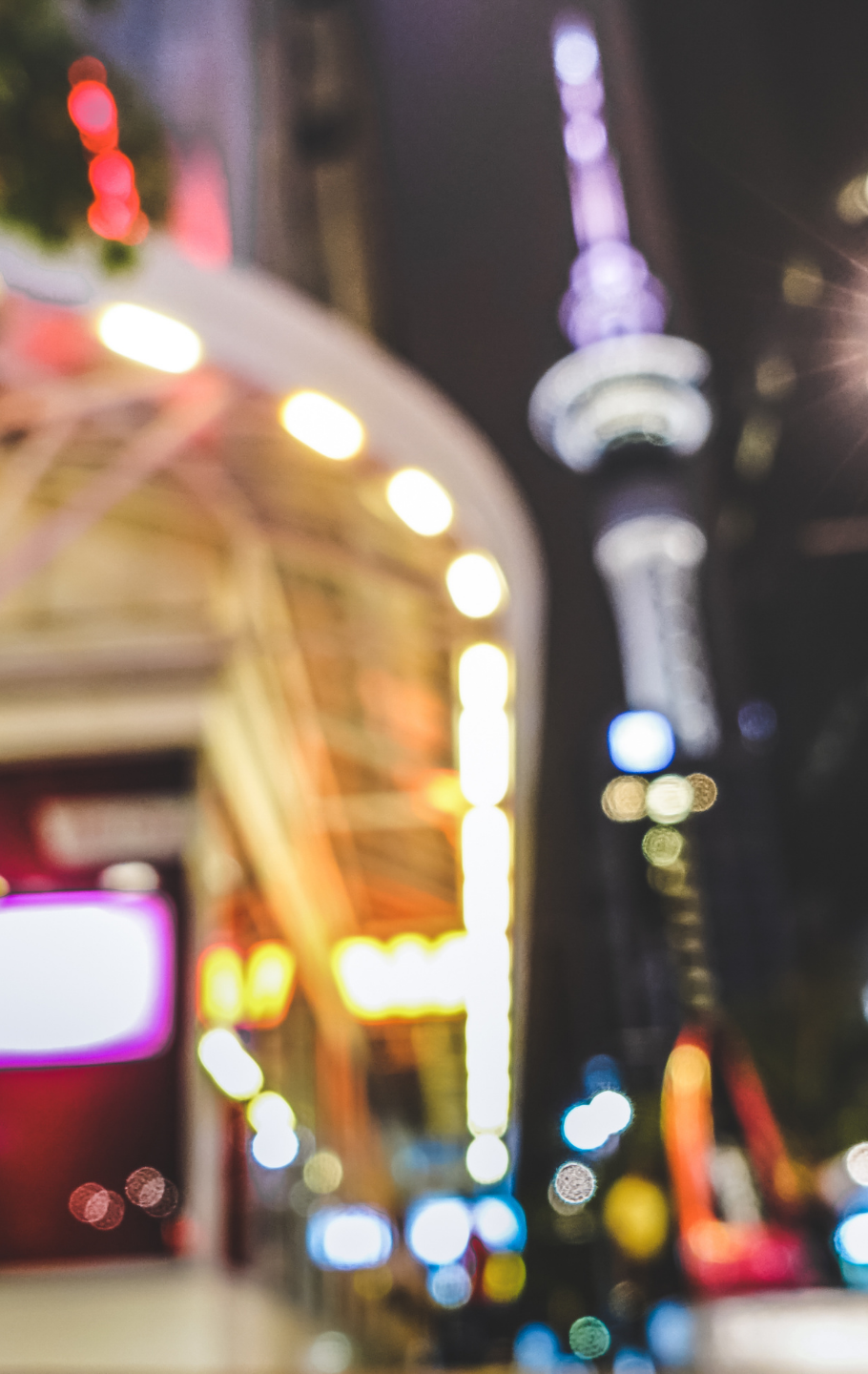 Support investor and customer decision-making
Ongoing support to entities
Addressing scams and other misconduct
Swift response to market disruptions
Refreshed conduct expectations
New financial advice regime implementation
Collaboration with CoFR and other agencies
[Speaker Notes: From slide

Looking to maintain informal market intelligence contacts – looking for “weak signals” that might warrant investigation to see if broader risk emerging…

Increased focus on prioritising customer needs – this is the purpose of regulatory relief
Emphasis on identifying and supporting potentially vulnerable customers]
FSLAA – NEW FINANCIAL ADVICE REGIME
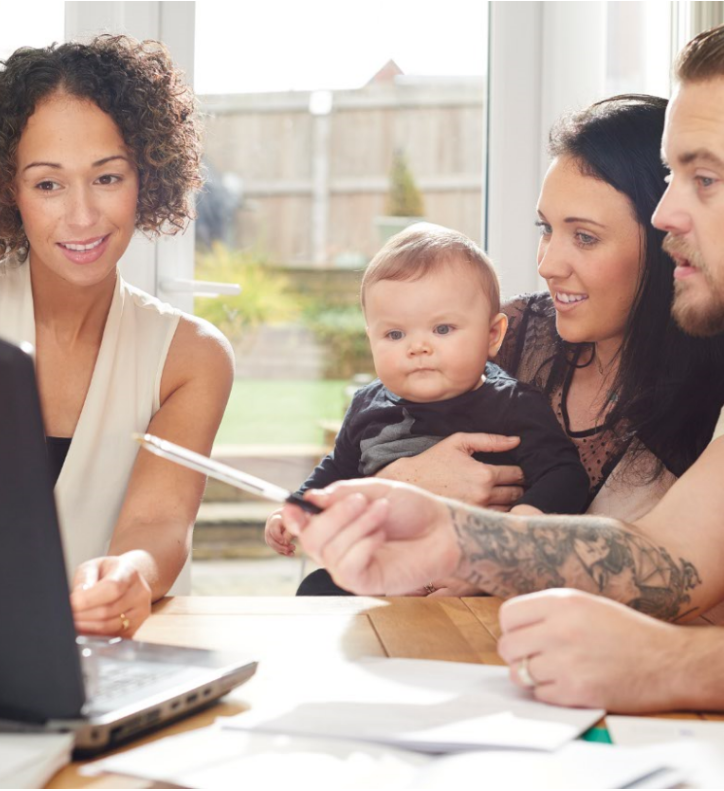 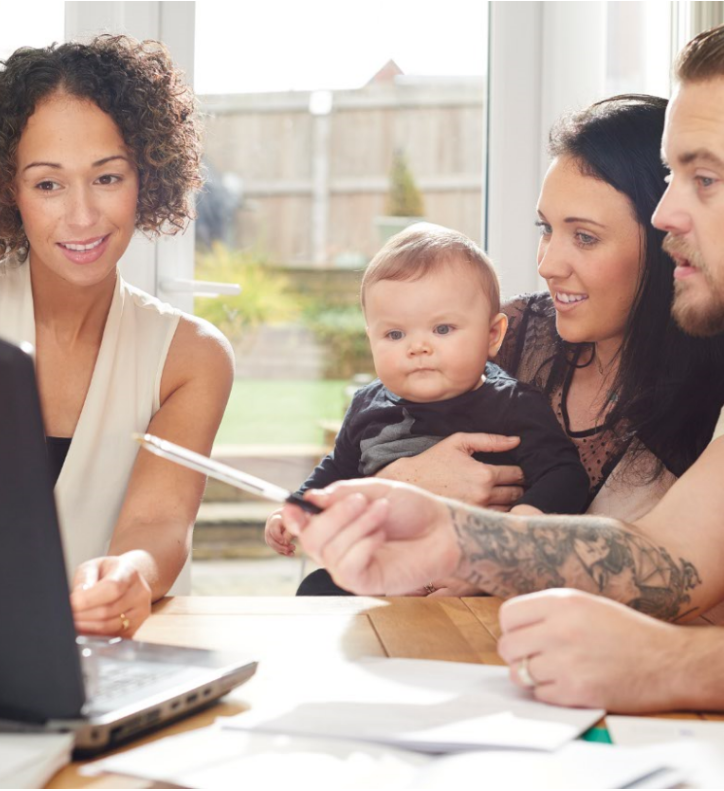 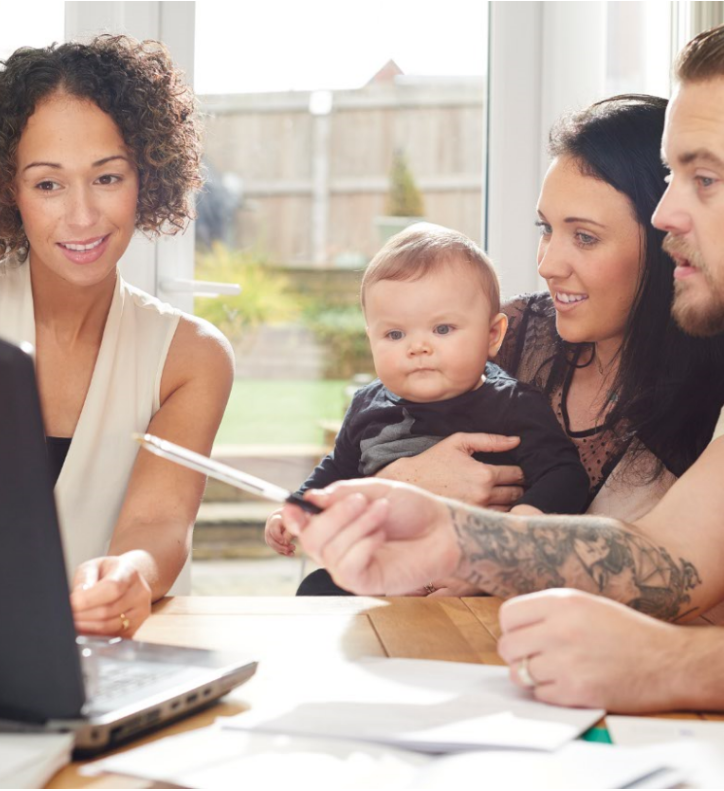 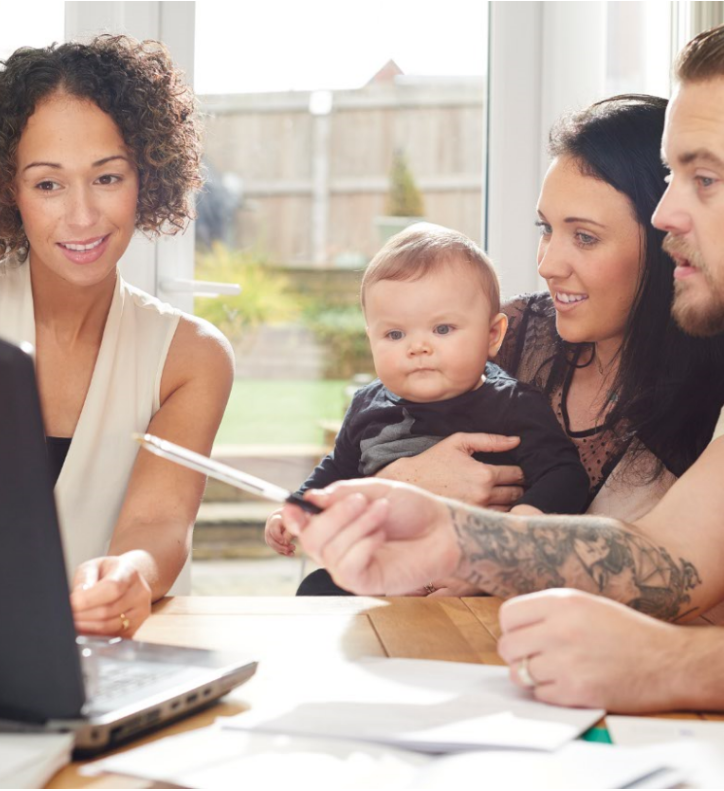 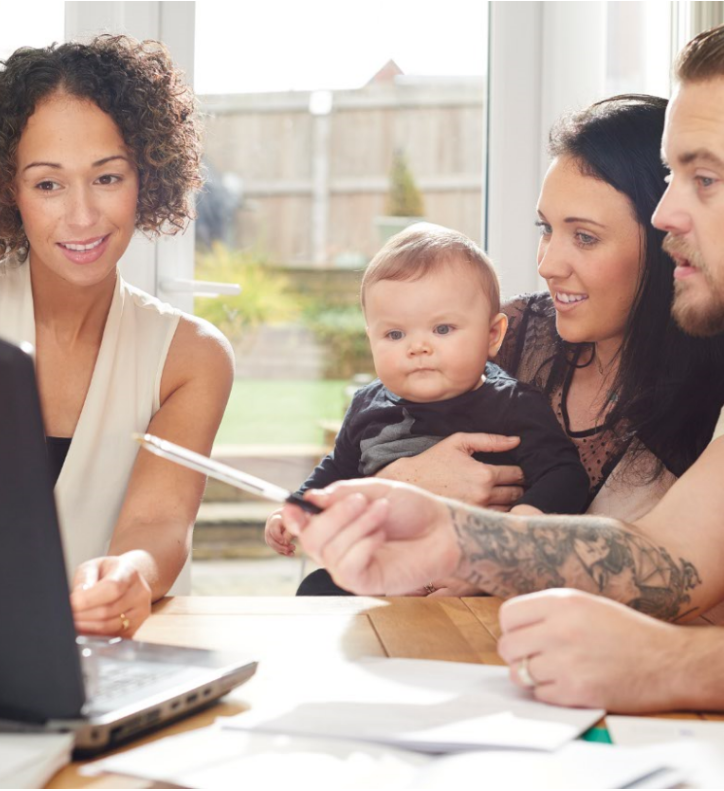 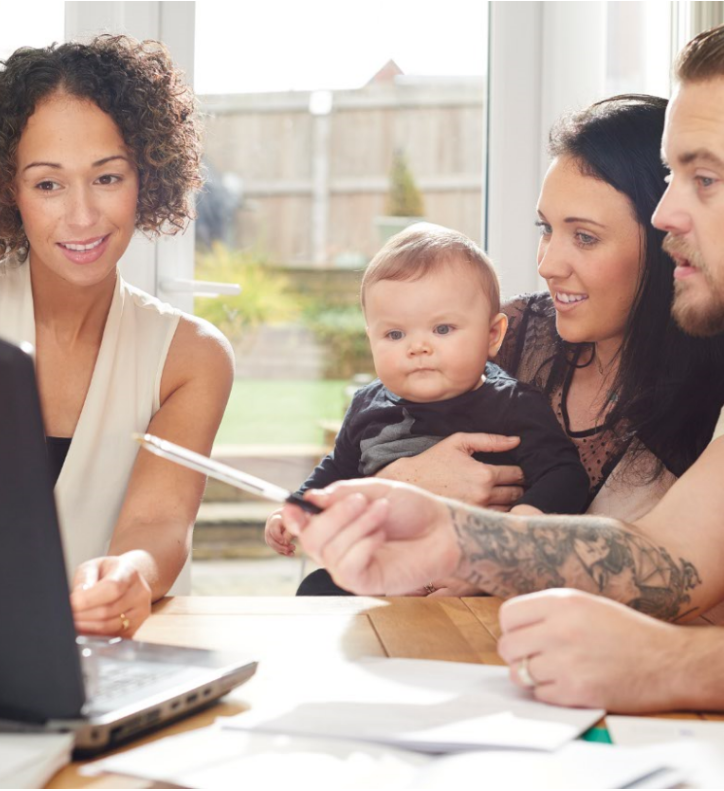 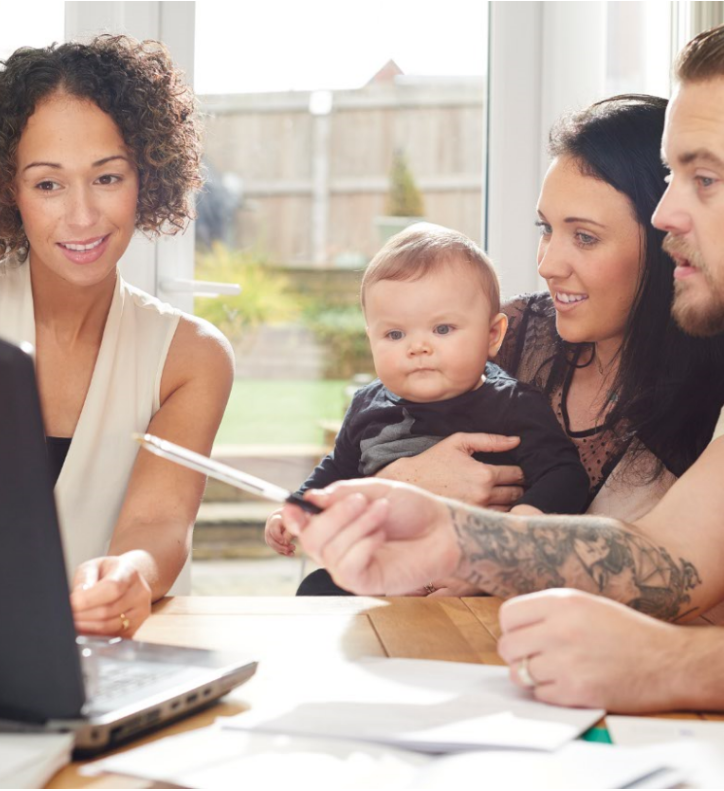 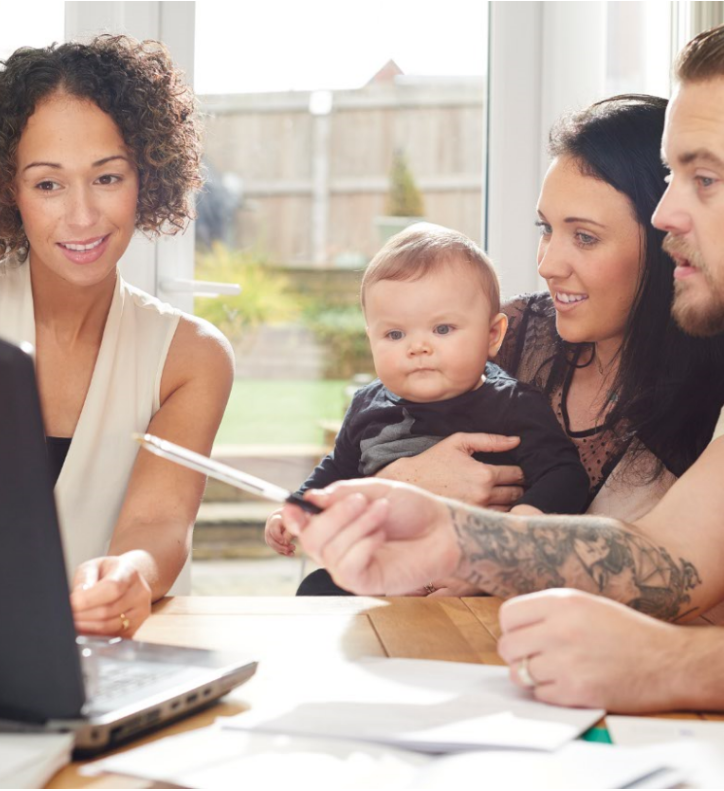 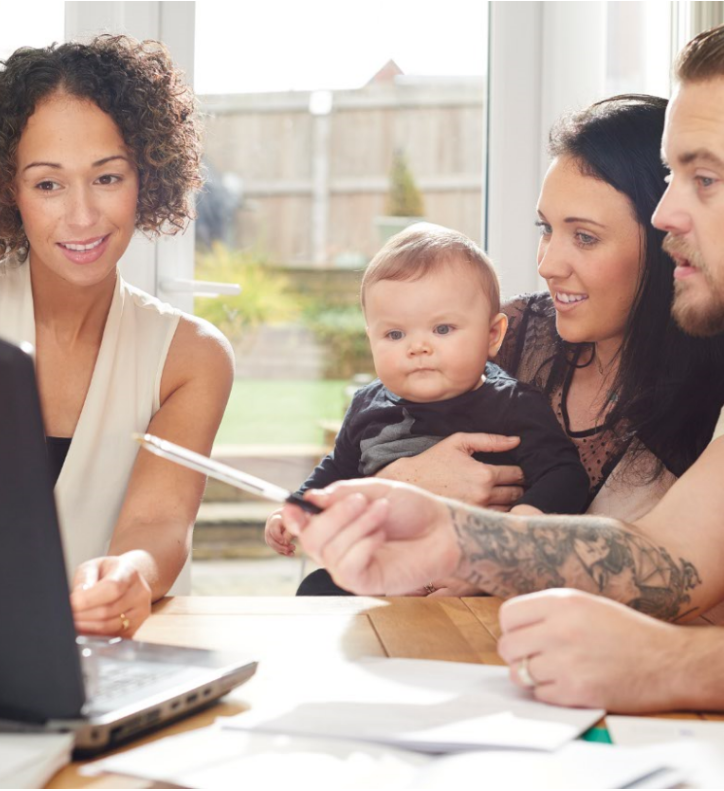 1023 transitional licenses approved as of 27 September, representing an estimated 7315 financial advisers and 7908 nominated representatives
Code of Conduct requirements
Licence conditions, including for record-keeping, complaints and capability
Improved standards and level playing field
[Speaker Notes: Progress against around 9,500 financial advisers registered on FSPR – happy with progress, but suspect surprises still to come…

New regime in force 15 March 2021 – will soon publish final standard conditions and licensing guides, ready for doors-open.]
FUTURE OF CONDUCT
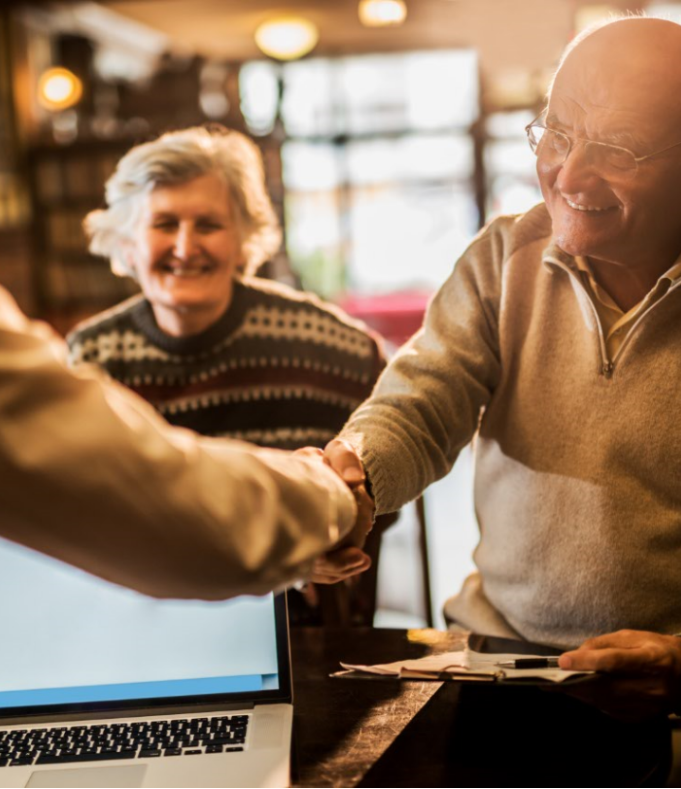 COFI bill in train for new Parliament
Addresses gap identified in Conduct & Culture work – and weakness in systems and controls of key institutions
Acknowledge submitters want more certainty
Intersection of advice responsibility/ FSLAA
Action on certain volume-based incentives
[Speaker Notes: Basic framework – fair conduct principle:

Banks and insurers need to be licensed by the FMA

Must establish and maintain a “fair conduct programme” – setting out how the firm will ensure that its actions meet the standard of the fair conduct principle.

Bill went through delayed select committee hearings during lockdown – still managed to achieve very high engagement.

Clear call for certainty as to obligations, and also coverage.

Select committee has reported back recommending a number of changes – now await further progress…]